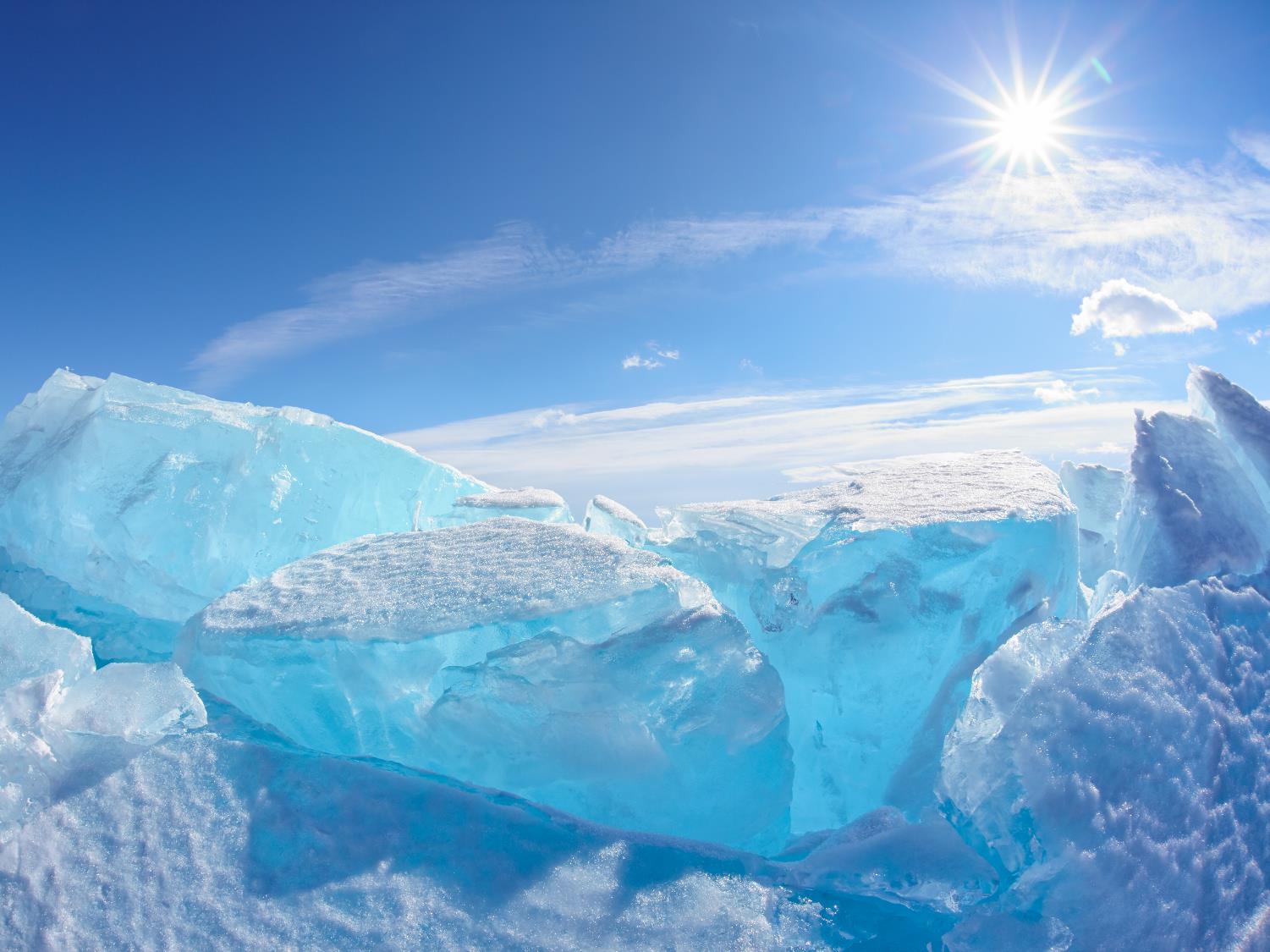 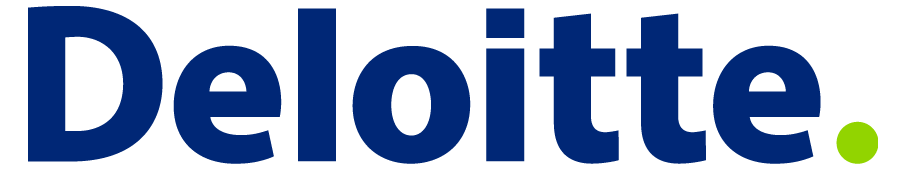 Arctic – platform for future development
Ian Colebourne, 01 – 03 October  TRANSTEC 2014
Contents
Arctic: region of unprecedented opportunities and challenge
Truly joint effort: Legal and Governance, Technology & Innovations, Finance, Oil & Gas sector, Transportation & Infrastructure, Environmental and Social Responsibility
Challenges to overcome: territorial ambiguity for the Arctic countries, investment and industrial development, environmental protection, resources competition
Opportunity: initiating truly integrated projects, including the Northern Sea Route, Russia has an historical chance to become a leader of the global initiative for the safe and sustainable development of the Arctic
Global challenges and stakeholders in the Arctic
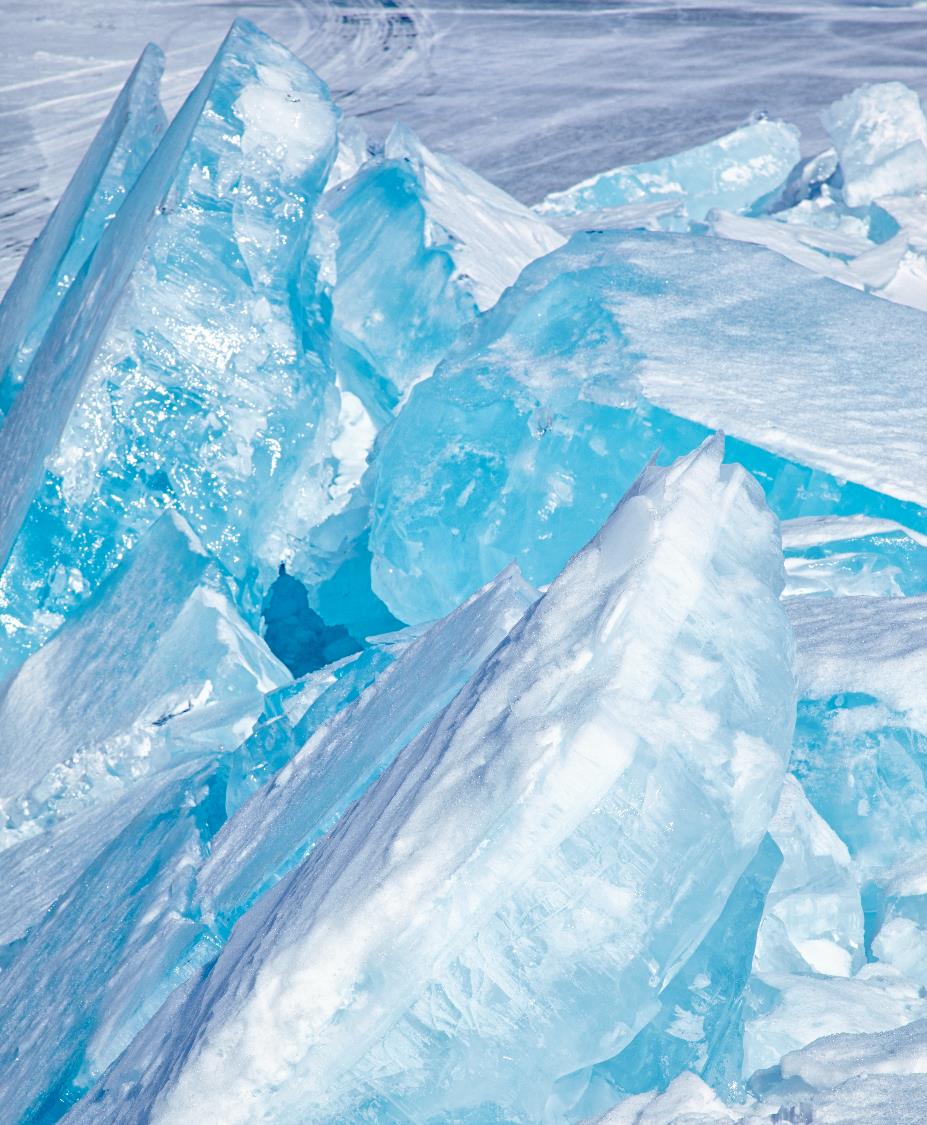 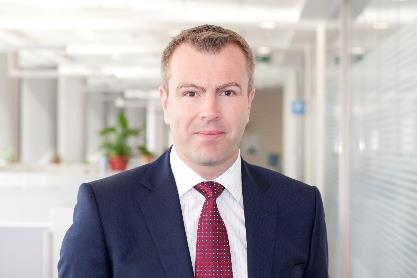 Ian Colebourne
Managing Partner, 
CEO-elect Russia and CIS
Deloitte & Touche CIS
icolebourne@deloitte.ru
+7 (495) 787 06 00
www.deloitte.ru